الطلائعيات الشبيهة بالنباتات ( الطحالب)
أ/ علي آل عيسى
س1/ اذكر خصائص الطلائعيات الشبيهة بالنباتات ( الطحالب)
أ/ علي آل عيسى
الطحالب
ـ تعتبر الطحالب من الطلائعيات و هي تختلف عن النباتات في ( أنها لا تحتوي على جذور أو   سيقان أو أوراق أو تراكيب كالتي في النبات )
ـ تحتوي على صبغة الكلوروفيل  + صبغات ثانوية أخرى تمتص أطوالاً مختلفة من الضوء مما يجعلها ذات ألوان مختلفة
أ/ علي آل عيسى
تنوع الطحالب
ـ تصنف بناءً على ثلاث خصائص وهي ( نوع الكلوروفيل و الصبغات الثانوية ، طريقة تخزين الغذاء ، تركيب الجدار ) إلى مجموعات وهي :
 ( الدياتومات ، السوطيات الدوارة ن اليوجلينات الطحالب الذهبية ، الطحالب البنية ، الطحالب الخضراء ، الطحالب الحمراء ) .
أ/ علي آل عيسى
أ/ علي آل عيسى
الدياتومات :
ـ وحيدة خلية يتكون جسمها من نصفين غير متساويين ( صندوق وغطاء) 
ـ تحتوي على الكلوروفيل + صبغة الكاروتين 
ـ يخزن الغذاء على شكل زيوت ( مما يمكنها من الطفو على سطح الماء للقيام بعملية البناء الضوئي )
ـ جدارها الخلوي يتكون من السليلوز + السيليكا ( حيث يبقى طويلاً بعد موتها مكوناً التربة  الدياتومية التي تستخدم في تلميع الفلزات و تبييض الأسنان و ..... الخ ) 
 ـ تكاثرها : ( جنسياً و لا جنسياً ) .
أ/ علي آل عيسى
أ/ علي آل عيسى
* السوطيات الدوارة :
ـ وحيدة خلية لها سوطان أحدهما متعامد على الآخر مما يساعدها على الحركة اللولبية في الماء 
ـ جدارها الخلوي يتكون من السليلوز 
ـ بعضها يشع ضوء  ( مضيئة حيويا )
ـ بعضها ذاتية التغذية وبعضها غير ذاتية  ( متكافلة ) 
تسبب ظاهرة المد الاحمر في فترة تكاثرها
أ/ علي آل عيسى
ظاهرة المد الاحمر
أ/ علي آل عيسى
* اليوجلينات :
ـ وحيدة خلية تعيش في المياه وتمتلك صفات النباتات و الحيوانات معاً 
ـ تحتوي على البلاستيدات
ـ لا تحتوي على جدار خلوي 
ـ تغذيتها : بعضها ذاتية ، وبعضها غير ذاتية ( تلتهم غذائها أو تتطفل على الحيوانات )
أ/ علي آل عيسى
مثال ( اليوجلينا )
ـ تركيبها : انظر الكتاب شكل 
1 ـ قشيرة : بدلاً من الجدار الخلوي ( أي تشبه البراميسيوم ) 
2 ـ اسواط : للحركة  
3 ـ بقعة عينية : توجه اليوجلينا نحو الضوء للقيام يعملية البناء الضوئي 
4 ـ فجوة منقبضة : للتخلص من الماء الزائد
أ/ علي آل عيسى
الطحالب الذهبية :
ـ وحيدة خلية قد تكون على شكل مستعمرات
ـ تحتوي على الكلوروفيل + صبغة الكاروتين 
ـ تغذيتها : معظمها ذاتية التغذية ، وبعضها غير ذاتية ( التهام ، أو امتصاص الغذاء )  
ـ تكاثرها : غالباً لا جنسي و نادراً جنسي
أ/ علي آل عيسى
* الطحالب الذهبية :
أ/ علي آل عيسى
الطحالب البنية
ـ عديدة خلايا من أكبر الطحالب الشبيهة بالنباتات 
ـ تحتوي على الكلوروفيل + صبغة الكاروتين ( التي تسمى فيكوزانثين )
أ/ علي آل عيسى
طحلب عشب البحر
أ/ علي آل عيسى
* الطحالب الخضراء :
ـ وحيدة خلية أو عديدة خلايا أو على شكل مستعمرات  
ـ تحتوي على بلاستيدات خضراء 
ـ تحتوي على جدار خلوي ( سليلوز ) 
ـ تخزن غذائها على شكل كربوهيدرات ( نشا)
ـ تعيش معظمها في المياه العذبة و بعضها في المالحة 
 
= امثلة : 1ـ الدسميد : وحيد خلية 
            2 ـ السبيروجيرا : عديد خلايا 
            3 ـ فولفكس: على شكل مستعمرة
أ/ علي آل عيسى
الفولفكس  الاسبيروجيرا  الدسميد
أ/ علي آل عيسى
* الطحالب الحمراء :
ـ عديدة خلايا 
ـ تحتوي على الكلوروفيل + صبغة فيكوبلن ( التي تكسبها اللون الأحمر و تمتص الضوء في 
 أعماق الماء 100 متر أو اكثر ) 
ـ جدارها الخلوي ( السليلوزي ) يحتوي على كربونات كالسيوم وبالتالي تسهم في تكوين الشعب المرجانية
أ/ علي آل عيسى
طحالب حمراء
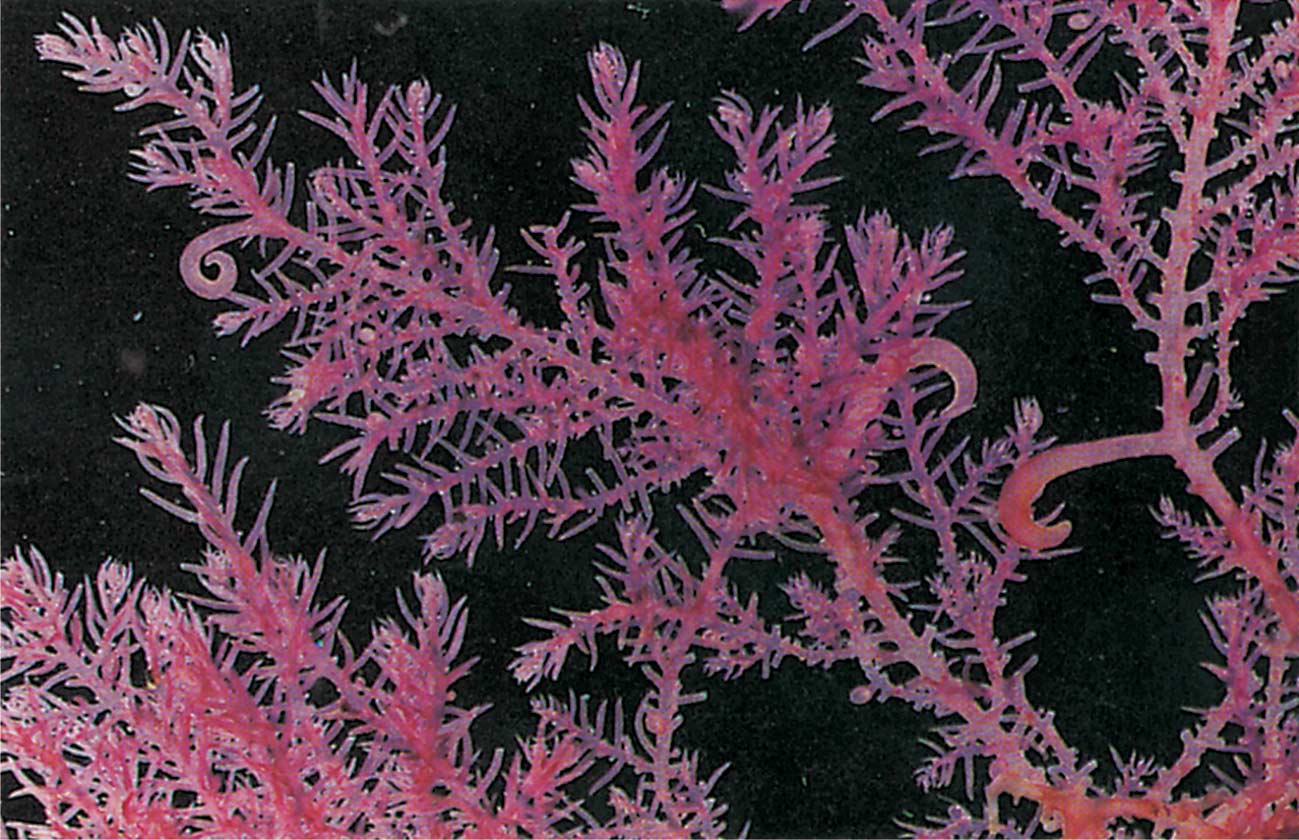 أ/ علي آل عيسى
س/ اذكر فوائد واستخدامات الطحالب .
أ/ علي آل عيسى
{ استعمالات الطحالب }
أ/ علي آل عيسى
{ دورة حياة الطحالب }
ـ  تكاثرها : 
أ  ـ  جنسي 
ب ـ لا جنسي : بالتجزؤ ( التفتت ) حيث يتجزأ الطحلب العديد إلى أجزاء كل جزء 
                    ينمو ليكون طحلب جديد 
 
 
* ملاحظة :
تتضمن دورة الحياة في الطحالب ظاهرة تعاقب الأجيال . انظر الكتاب شكل 19ـ4 صفحة 92
* تعاقب ( تبادل)الأجيال : 
هي دورة الحياة التكاثرية التي يتم فيها التبادل بين جيل النبات البوغي ( 2N) ثنائي العدد الكروموسومي و بين جيل النبات المشيجي ( 1N) أحادي العدد الكروموسومي .
أ/ علي آل عيسى
تبادل الاجيال في الطحالب
أ/ علي آل عيسى
** الطلائعيات الشبيهة بالفطريات**
* الفطريات الغروي : 
ـ تغذيتها : غير ذاتية حيث تمتص المواد المتحللة من الجدار الخلوي مثل الفطريات  
ـ جدارها الخلوي : يحتوي علي السليلوز على خلاف الفطريات الذي يحتوي على الكايتين 
ـ لها ألوان مختلفة ( أصفر ،أحمر، ازرق ، برتقالي )  
ـتنقسم إلى مجموعتين ( الفطريات الخلوية ـ الفطريات اللاخلوية ) 
 
* الفطر المائي و البياض الزغبي : 
ـ تعيش في الماء و الأماكن الرطبة 
ـ تغذيتها : تحصل على غذائها من مخلوقات اخرى أو تمتصه من الماء أو التربة 
ـ تشبه الفطريات في طريقة حصولها على الغذاء و لكنها تختلف عنها في تركيب جدارها الخلوي 
ـ من أضرار البياض الزغبي أنه يدمر محصول البطاطس .
أ/ علي آل عيسى
أ/ علي آل عيسى
أ/ علي آل عيسى
أ/ علي آل عيسى